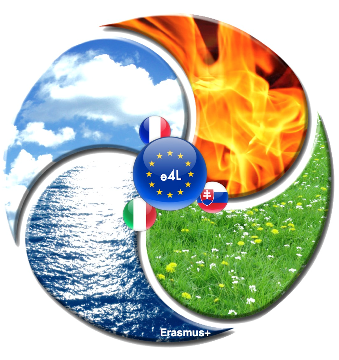 What kind of tourist you are?How to behave in nature
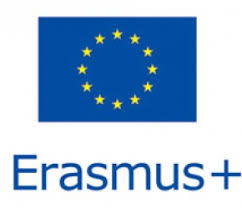 Class 4. B
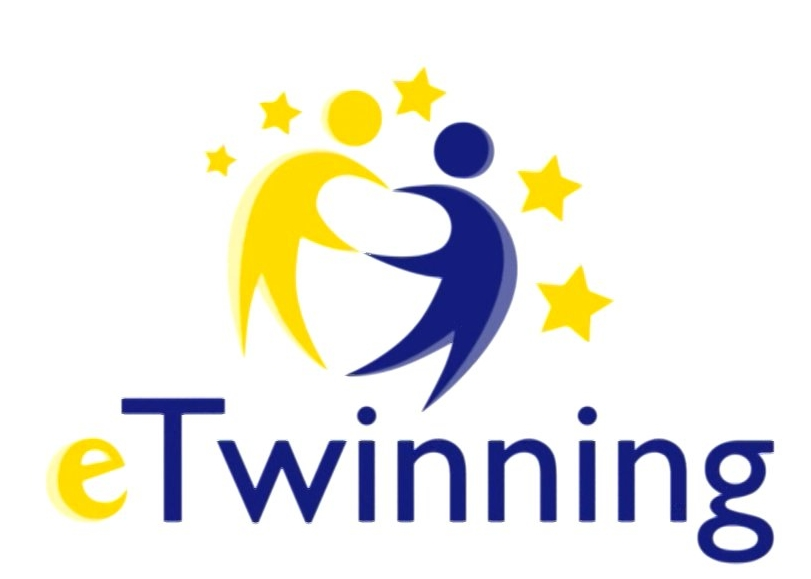 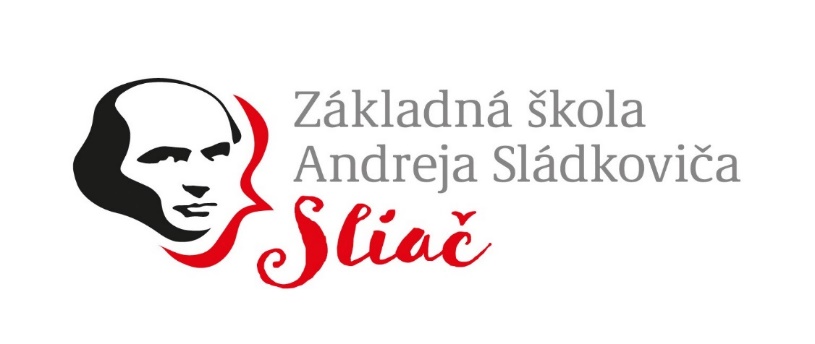 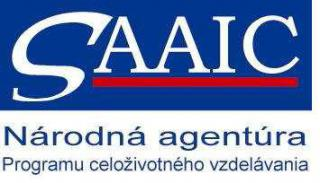 Pohybuj sa len po turistických a cyklistických chodníkoch.Move only on hiking and cycling paths
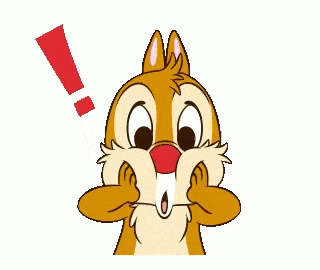 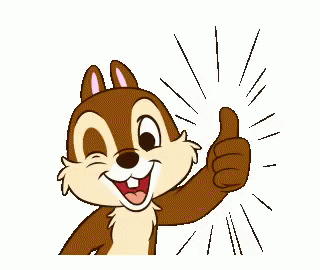 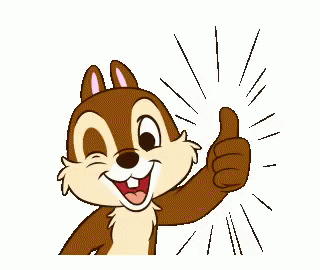 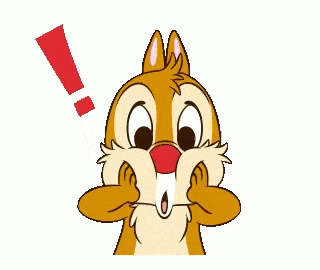 Oheň zakladaj len tam, kde je to povolené a bezpečné
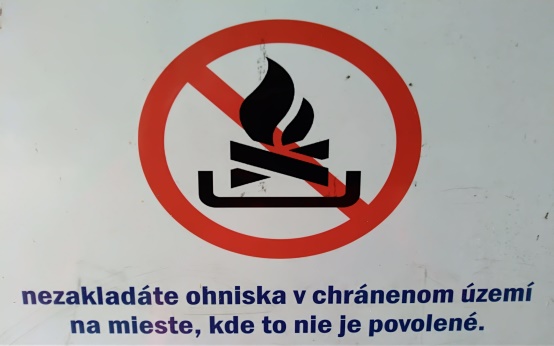 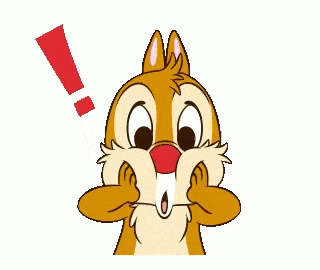 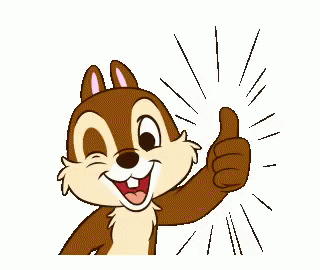 Make fire on the places where it is permitted and safe.
Nezanechávaj za sebou odpad, ten si ber vždy so sebou, alebo ho zahoď do smetného koša
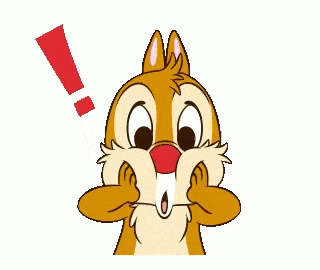 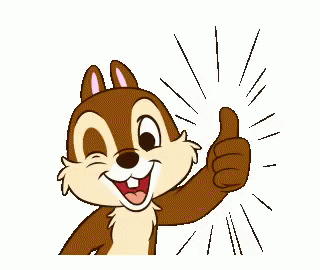 Do  not leave waste behind, always take it with you or throw it in a bin.
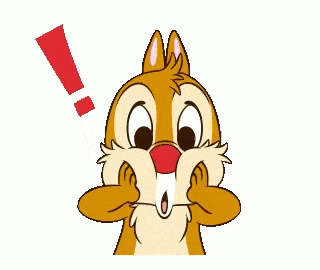 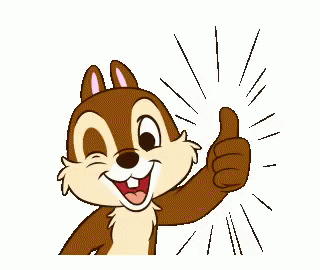 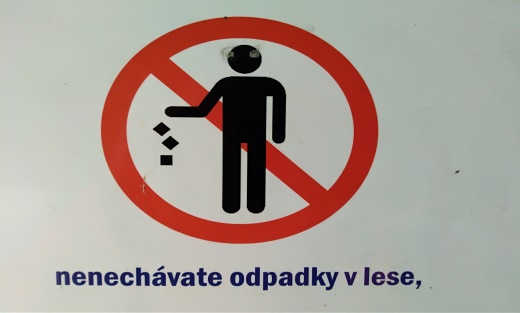 Nenič stromy a zbytočne netrhaj kvety.Do not destroy trees and do not pick flowers unnecessarily.
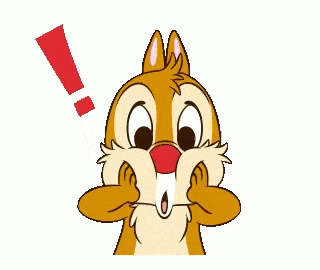 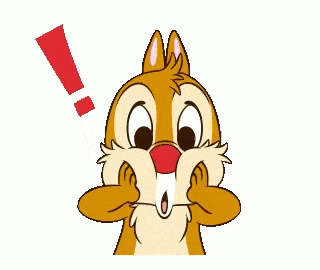 Dbaj na čistotu vodných tokov.Keep the water sources clean
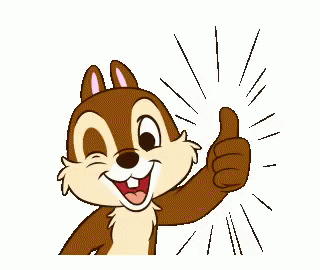 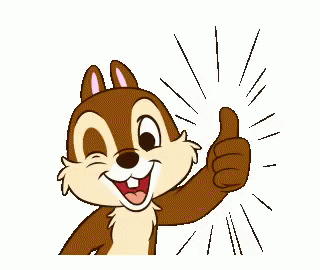 Ak pri prechádzke prírodou nájdeš odpad, zober ho so sebou a zahoď ho do najbližšieho smetného koša.
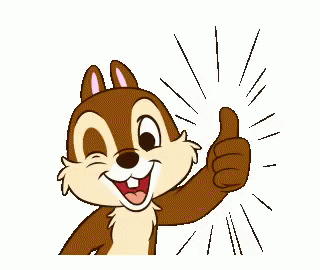 If you find waste while waling in nature, take it with you and and throw it to the nearest bin.
Nenič prírodné a kultúrne pamiatky.
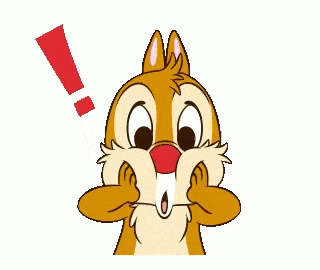 Do not destroy natural and cultural monuments.
Spoznávaj kultúrne a historické pamiatky vo svojom okolí.
Kúpeľný dom Poľana
Poľana Spa house
Kaplnka sv. Hildegardy
St. Hildegarda Chapel
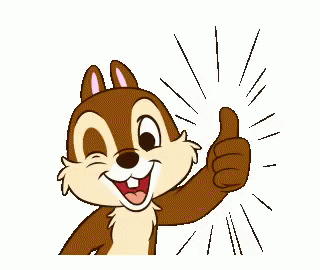 Get to know cultural and historic sightseeings in your local area.
Socha Maríny
Statue of Marína
Minerálny prameň
Mineral water spring
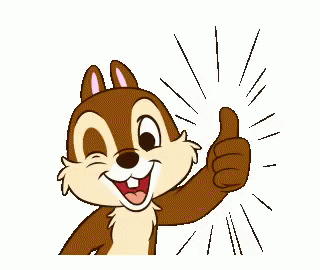 Najznámejšia historická pamiatka v Sliači
Kostol sv. Mikuláša
St. Nicolaus church
Drevená zvonica 
Wooden bell tower
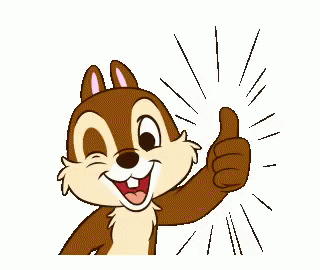 The most famous historic sightseeings in Sliač
Pomník padlým v 1. svetovej vojne

Monument to the fallen in the WWI
Bezeghovská kúria, pôsobisko A. Sládkoviča
Bezegh manor house, working place of A. Sládkovič
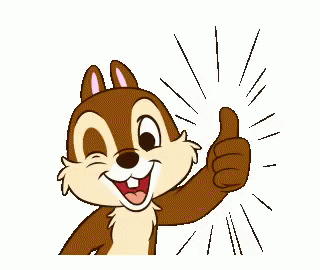 Pomník padlým vojakom        
 v 2. svetovej vojne
Monument to the fallen in WWII
Pomník padlým v  SNP
Monument to the fallen in Slovak National Uprising
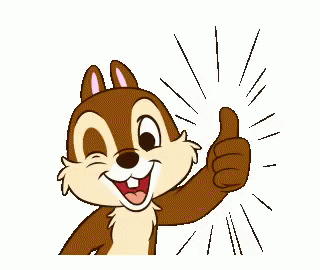 Kaštieľ Bezeghovcov
Bezegh mansion
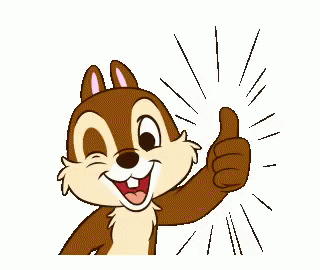 Evanjelická  zvonica
Evangelical bell tower
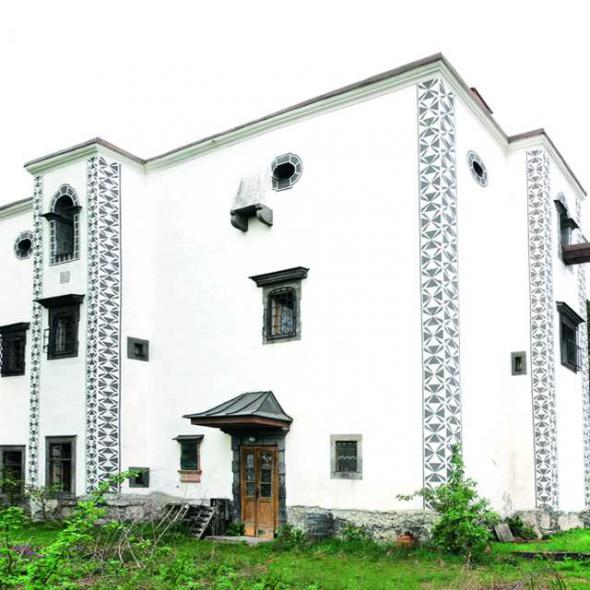 Neber si z turistiky nič, okrem svojich zážitkov. Nenechávaj v prírode nič, okrem svojich stôp.
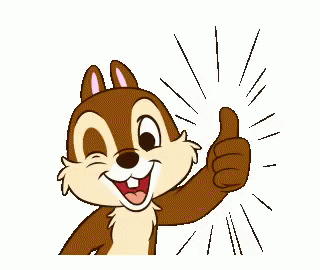 Do not take anything from hiking in nature except your experiences. Do not leave anything in nature, except your footprints.